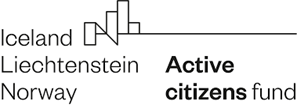 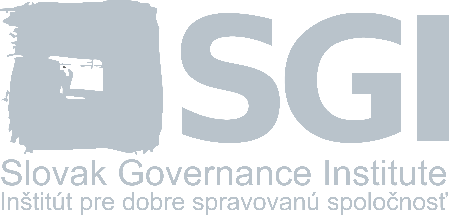 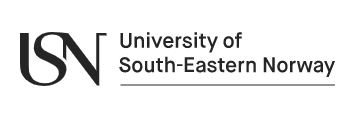 CASE STUDY of SLoVAKIA
i want to work, who can help me?
Lucia Kováčová, November 20, 2020

Central European Labour Studies Institute (CELSI)
Slovak Governance Institute (SGI)
University of South-Eastern Norway (USN)
Project description and methodology
Project duration 
June 2019 – December 2020

Aim of the research:
To analyse legislation and implementation practice in labour integration of people w/ disabilities
To map out and facilitate cooperation between key stakeholders

Methods:
Desk research and 35 semi-structured interviews with representatives of public administration, trade unions, employers, and NGOs (October 2019– February 2020)

Definition of people with disabilities (PwD):
1. Formal status of PwD: 
Recipients of disability pensions (Social Insurance Company)
People with severe disabilities (Labour Offices)
2. w/o formal status of PwD (e.g. people after long-medical treatment)

Special focus on the people with multiple disadvantages (ethnic background, homelessness)
Data about people with disabilities in Slovakia
Source: Sociálna poisťovňa, Ústredie práce
Labour integration of PwD in Slovakia

EU-SILC (2018): 22% of people (16yr+) in Slovakia self-declared long-lasting limitations in usual activities due to health problem (EU-27 average is 17.3%)

Recipients of disability pensions made up only about 7.2% of the population (16-62 yr old) (SP 2016)

Trends in labour integration of PwD:
Increasing trend in the employment rate among recipients of disability pensions (ÚHP, IVP a ISP, 2020)

LFS (2015): employment rate of PwD only 16.6% in comparison with 67.7% of the employment of the whole population; PwD are less economically active, more vulnerable are elderly and people with lower educational attainment (Ondrušová et al., 2017)
Integration of people with disabilities as an agenda  

Labour integration of PwD is a primary activity mainly for several NGOs and state institutions
Most of the organisation deal with the integration of PwD only as a non-core agenda
Even though the respondents from several organisations claimed that they do not deal with integration of PwD, based on the description of the activities they conduct it seems that they do have experience with this agenda
Some organisations (mainly NGOs) deal with the integration of people with multiple disadvantages
Main areas of cooperation
Barriers in cooperation and potential facilitators of cooperation identified by stakeholders
Areas of potential cooperation
Labour integration policies in Norway and Slovakia
Thank you for your attention